Spokojenost zaměstnanců ve společnosti
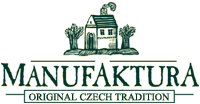 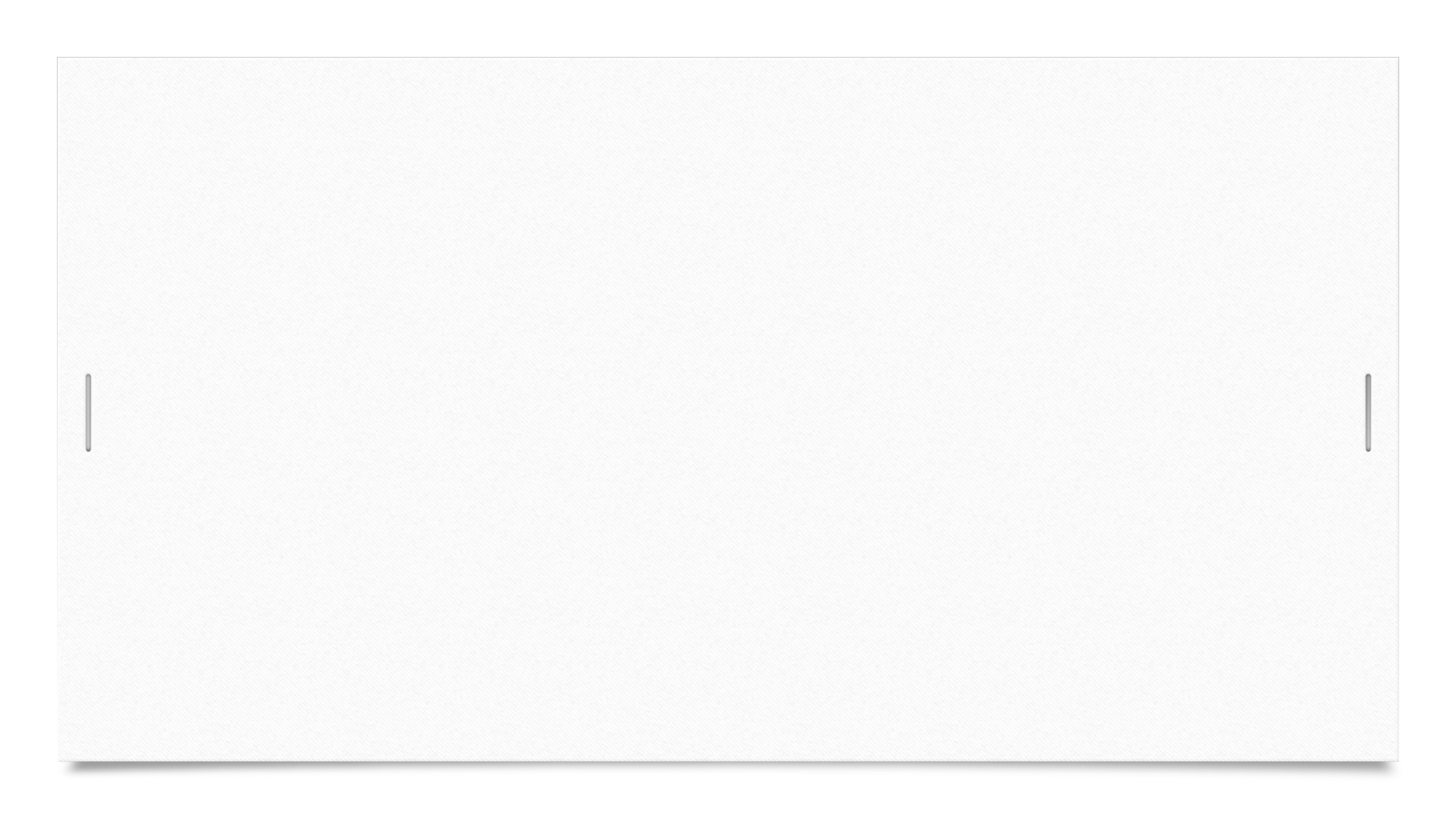 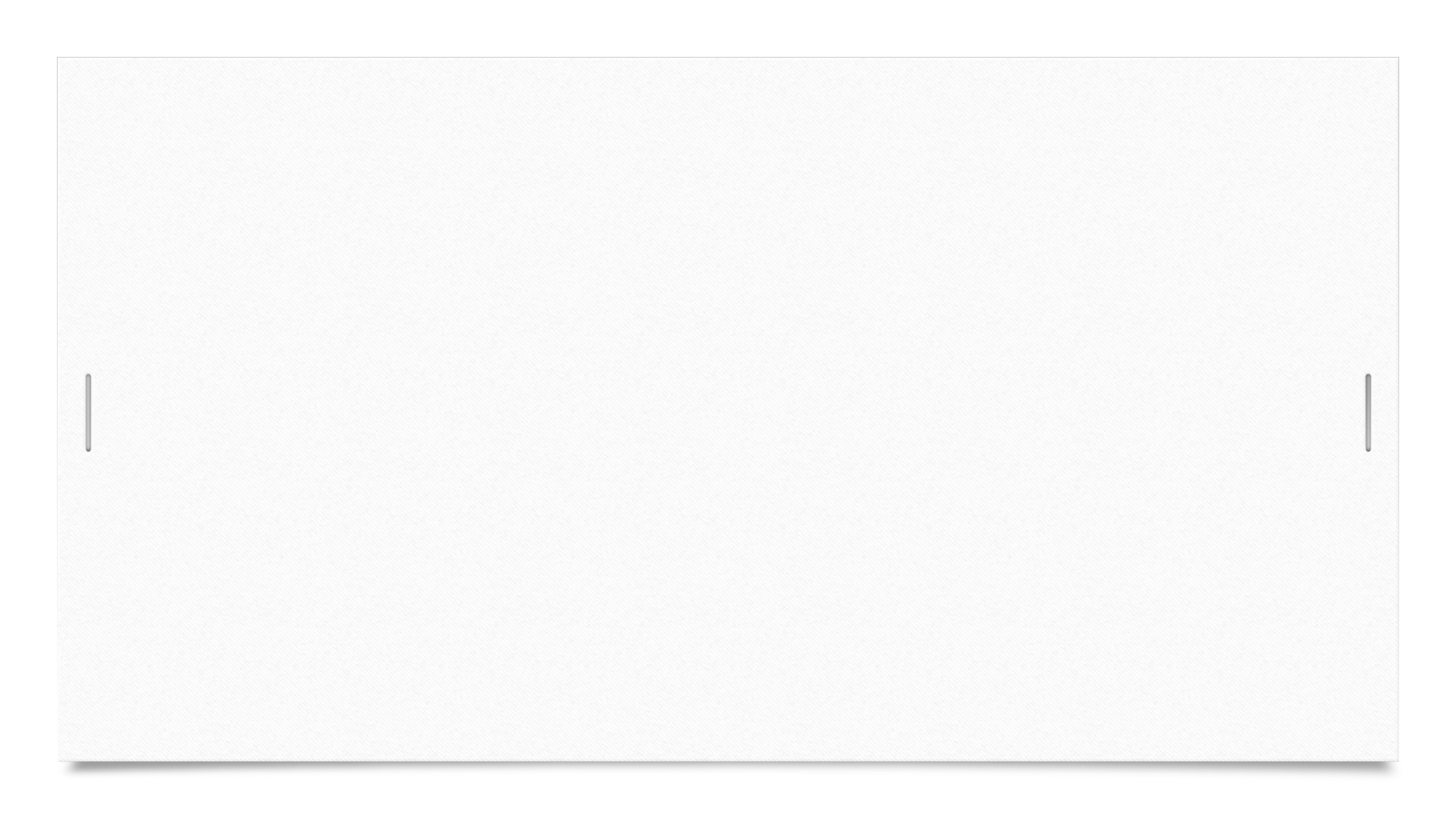 S kým jsme pracovali:
tým brněnských prodejců obchodní sítě Manufaktura
celkem 9 žen a jejich vedoucí
zaměstnanci na DPP (7) i HPP (2)
střídají se celkem na dvou pobočkách v Brně – ve Vaňkovce a v Olympii
délka pracovního poměru od několika týdnů po několik let
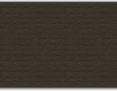 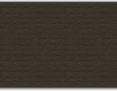 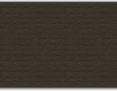 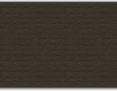 Co bylo cílem:
PŮVODNĚ
POSLÉZE
v čele týmu je vedoucí, která si s vedením či hodnocením lidí moc neví rady – zaměřit se na tedy na toto
dle informací jsou někteří zaměstnanci odměňováni stejně jako ostatní, i když neodvádí stejně kvalitní práci
ALE!!! Nikdo si nás nezval, proto to musíme pojmout jinak než „přijít někomu radit“…
uděláme to opačně a zaměříme se na spokojenost zaměstnanců, což nám ukáže silná a slabá místa i co se týče vedení
vedoucí i podřízeným náš záměr odprezentujeme tak, že to něco přinese oboum stranám
metoda - DOTAZNÍK
Rozdělily jsme si úkoly…
A už 24.10. jsme prezentovaly!
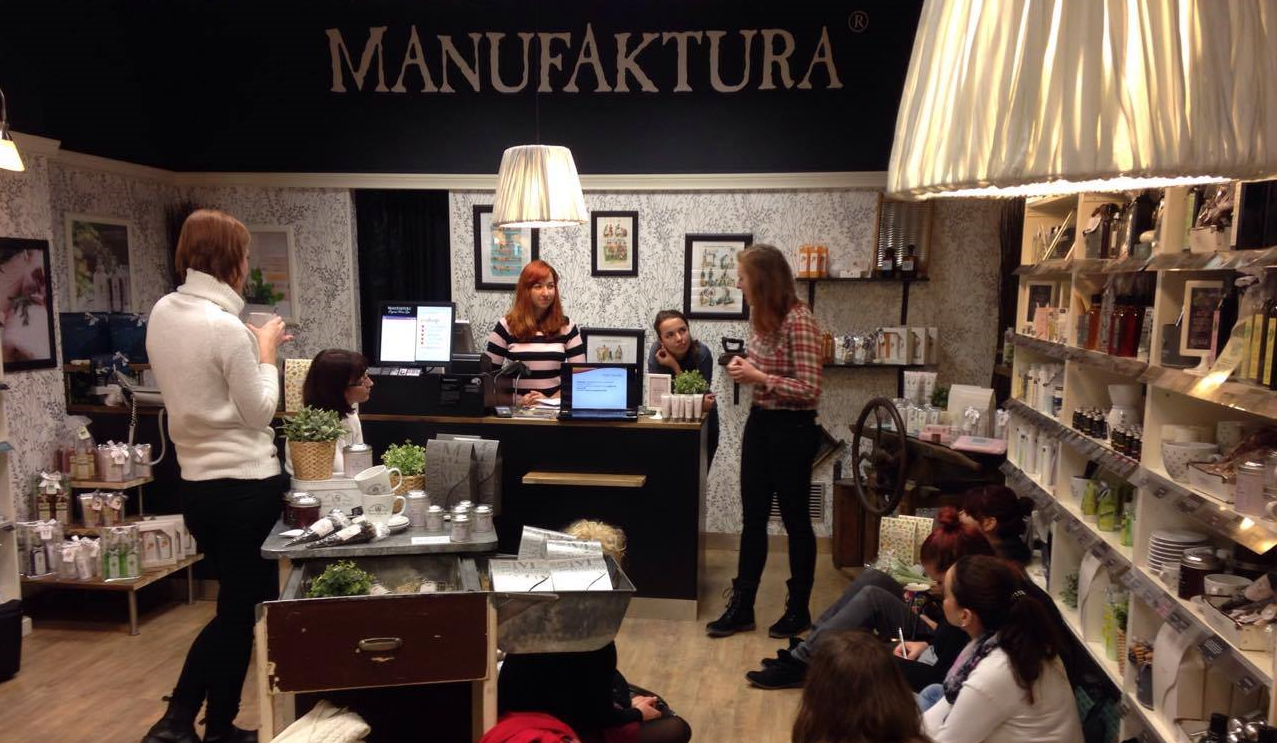 Pracovní spokojenost ve společnosti Manufaktura
Projekt „Psycholog v řízení lidských zdrojů“

Adéla Dohnalová
Barbora Houbová
Jana Máchová
Martina Sciranková
Vyšetřované oblasti
očekávání zaměstnanců ohledně pracoviště
hodnoty zaměstnanců a hodnoty Manufaktury
emoční angažovanost
racionální angažovanost
spokojenost s pracovní situací
vnímaný přístup a vedení nadřízených
vztah k odměňování
vztahy na pracovišti
Analýza výsledků
dotazníky byly anonymní
vyhodnocování prováděli studenti psychologie
výsledky jsou prezentovány jako průměry celé skupiny
Shrnutí výsledků
Očekávání a změny
Nejčastější očekávání:
příjemné a čisté prostředí
možnost výdělku
Budoucí očekávání: 
potřeba dlouhodobé stability
nepřesahování práce do osobního prostoru
vyřešení technických problémů
Navrhované změny
Opakující se témata
Zázemí – zařízení WC
Lepší komunikace ze strany vedení (aktivnější přístup)
Zlepšení/zrychlení technické údržby
Méně zkoušení/testů (spojeno se stresem)
Další Výsledky
Hodnoty zaměstnanců jsou v souladu s hodnotami firmy
Vysoká celková spokojenost se vztahy na pracovišti
Rozdílná emoční angažovanost
Emoční angažovanost
Největší rozdíly mezi jednotlivci
Souvisí s:
racionální angažovaností (r = 0,77; p<0,05)
přístupem vedení (r = 0,75; p<0,05) 
vztahy na pracovišti (r = 0,71; p<0,05)
Emoční angažovanost
Vyšší emoční angažovanost souvisela s:
Vnímáním lepšího pracovního klima
Pocitem vyšší úspěšnosti při práci
Nadšením pro práci
Vnímáním způsobu odměňování jako motivujícího a dostatečného
Vnímáním vnitřní komunikaci ve firmě jako funkčnější
Vyšší spokojeností s kariérou
Co z toho všeho vyplývá?
Zlepšením komunikace ve firmě a efektivnějším řešením problémů se:
→ 
zvýší emoční angažovanost pracovníků a tím se:
→
zvýší výkon, pracovní iniciativa a celková spokojenost :)
Doporučení
Zpětná vazba
Individuální
Vzájemné ocenění dílčích úspěchů
Pravidelná setkání
Box pro návrhy a připomínky
Zpětná vazba je důležitá pro celkovou spokojenost a efektivní komunikaci, ale měla by probíhat z obou stran.
Vzájemné testování
Děkujeme za pozornost
Jakou máme zpětnou vazbu?
Děvčata – prodejkyně:
Vedoucí:
očekávaly od toho hodně, doufaly ve zlepšení některých věcí
výsledky a prezentace se jim velmi líbila, možná by to mohlo být rozebráno detailněji (což jsme ale nemohly z důvodu nízkého počtu respondentů a zachování anonymizace)
zaujala je možnost testovat se navzájem
vzala si to velmi osobně
i přes naši opatrnost to na ni působilo, že dělá spoustu věcí špatně
o náš výzkum se ovšem začala zajímat manažerka (nadřízená p. vedoucí)
zda se nějaká doporučení zavedou neumíme říci, je to v procesu
V čem to mělo přínos pro nás?
balancování mezi skvělým provedením a etikou (střet zájmů ve smyslu zaměstnanec i výzkumník zároveň)
opatrnost při prezentaci, snaha nikoho nepoškodit
anonymita při výzkumu je velmi důležitá
vyzkoušeli jsme si HR projekt v reálném prostředí s reálnými zaměstnanci
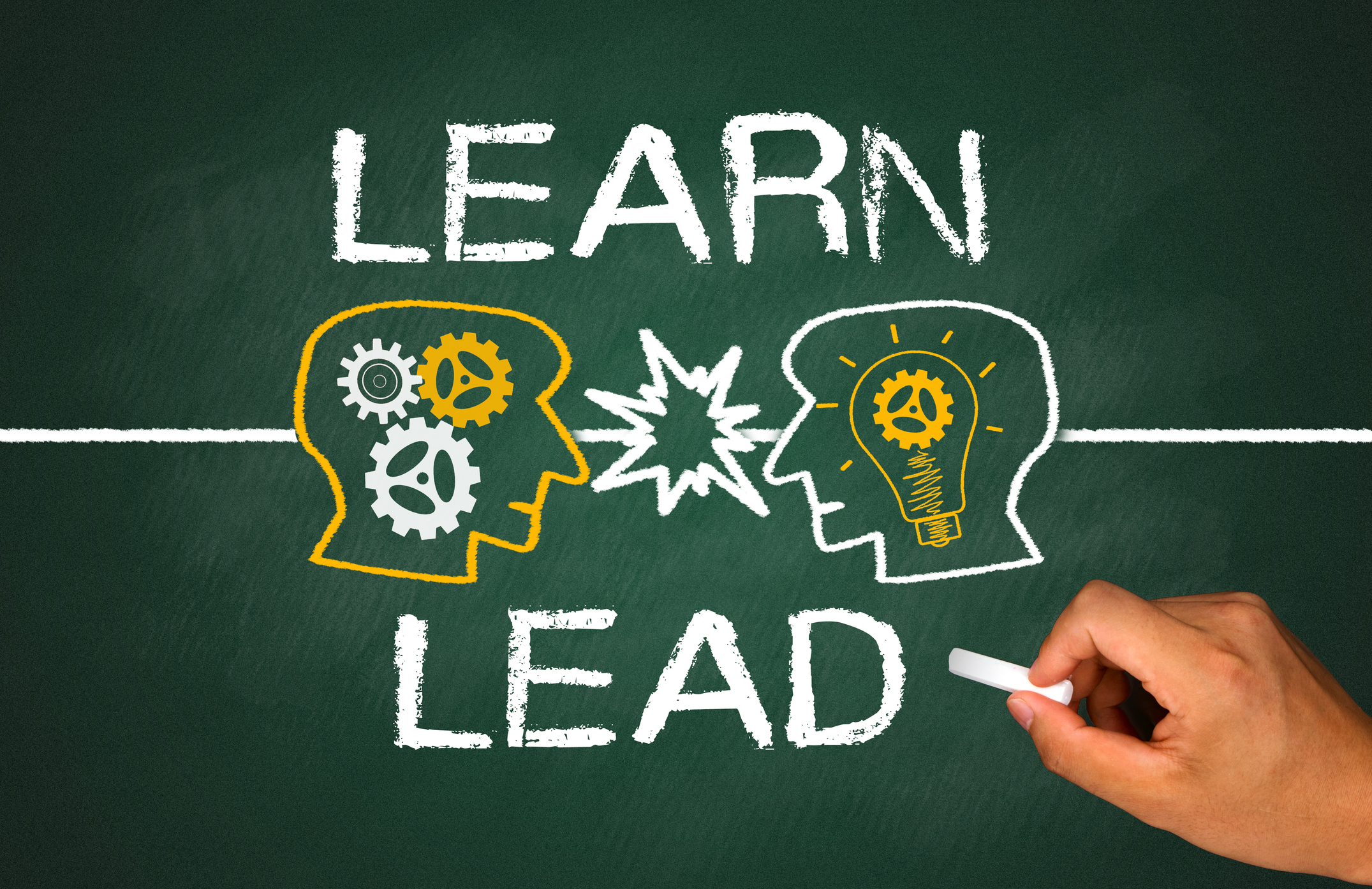 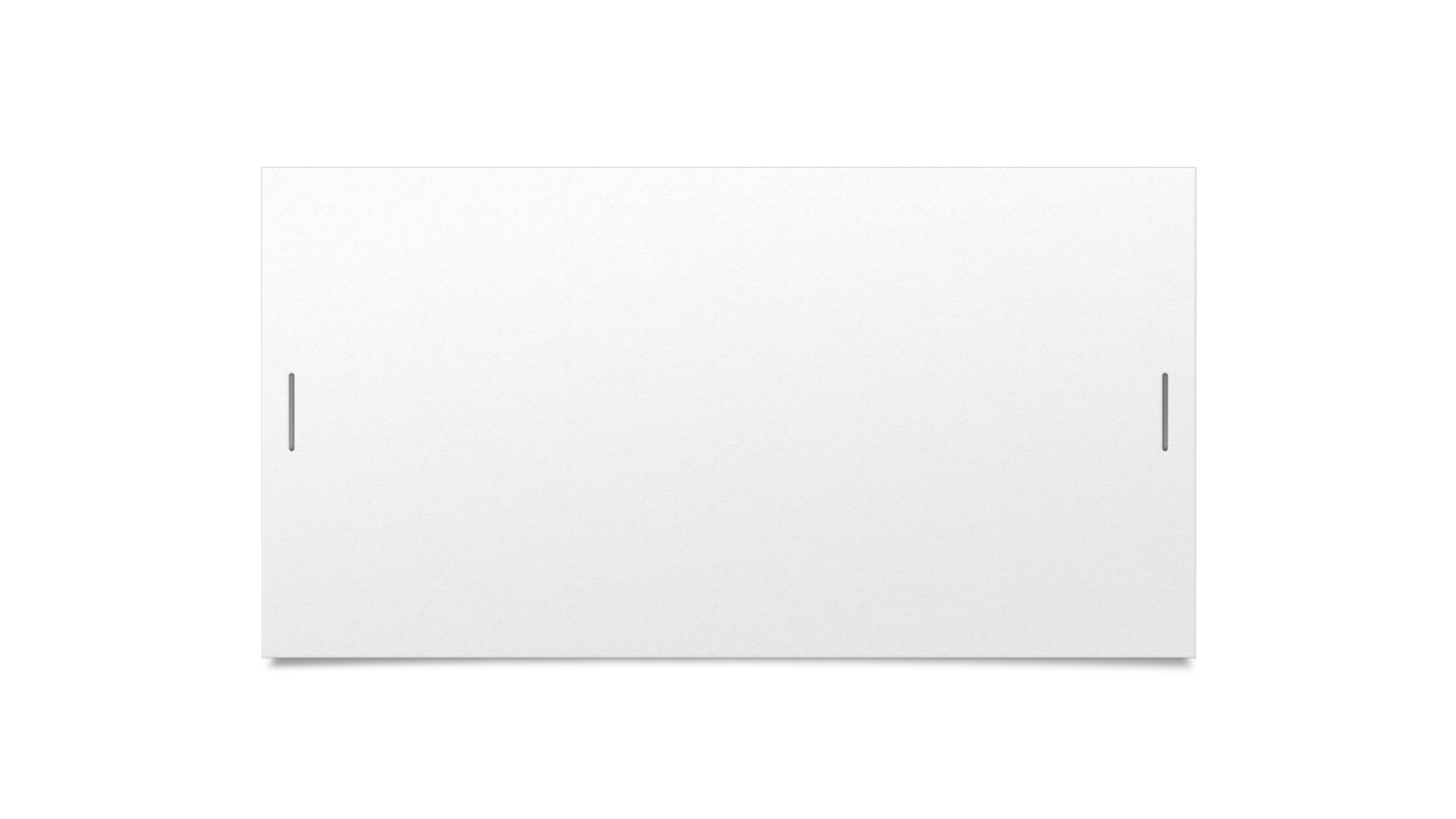 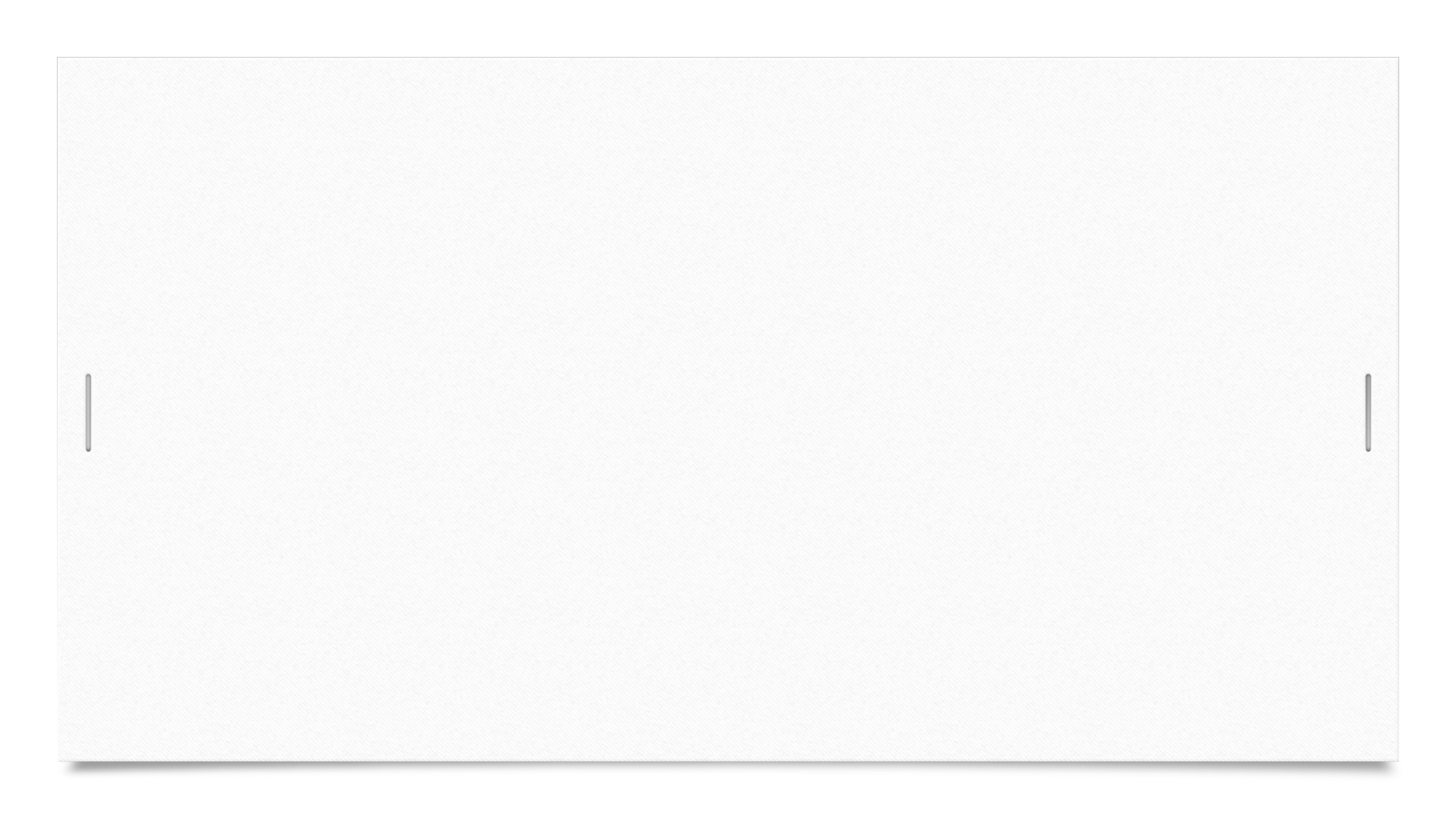 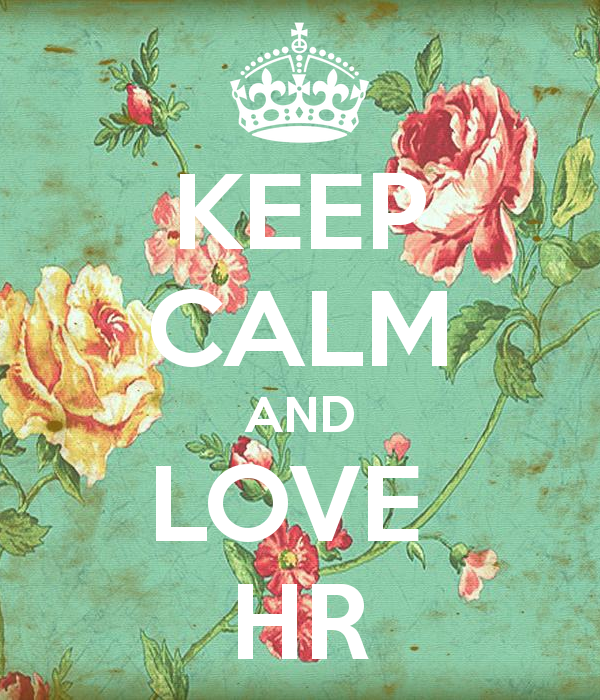 Hurá do praxe!(Děkujeme za pozornost)
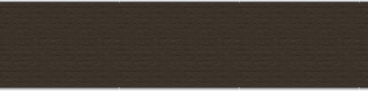 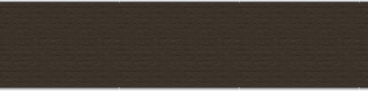 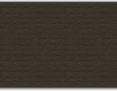 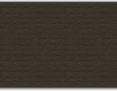